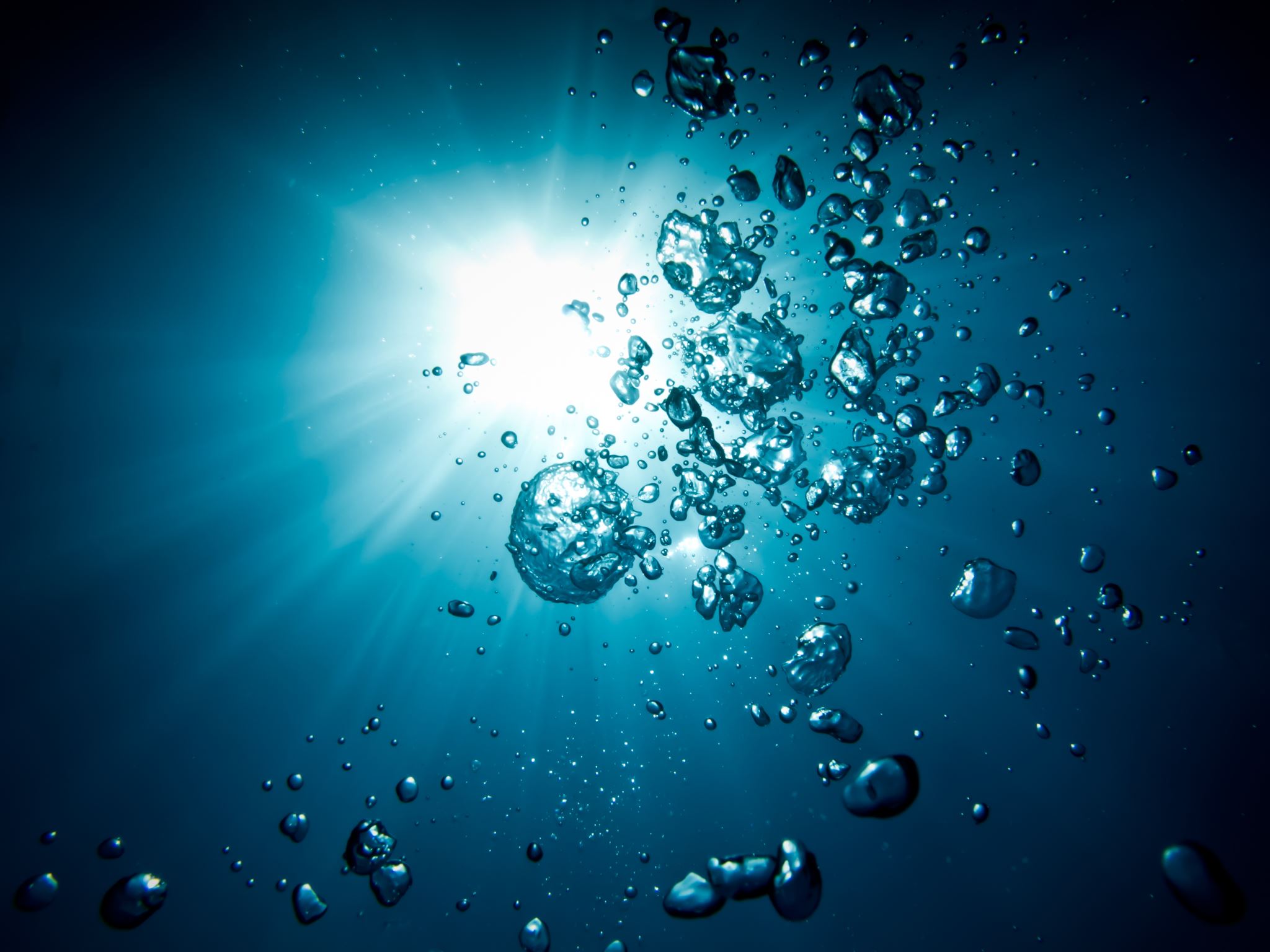 אֵֽל־חַנּ֣וּן וְרַח֔וּם
By Joseph D. Peters
Objective
Rationale
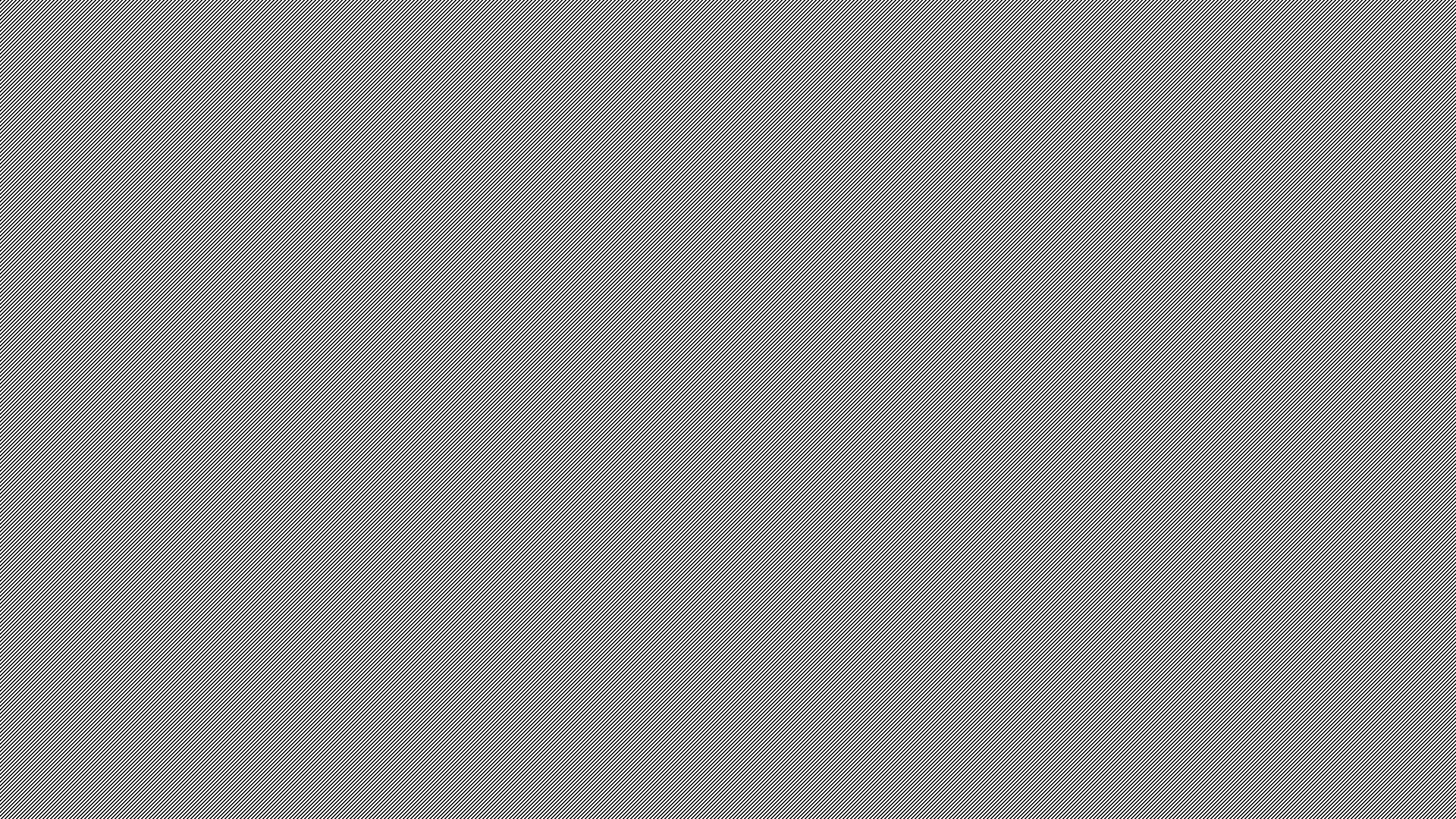 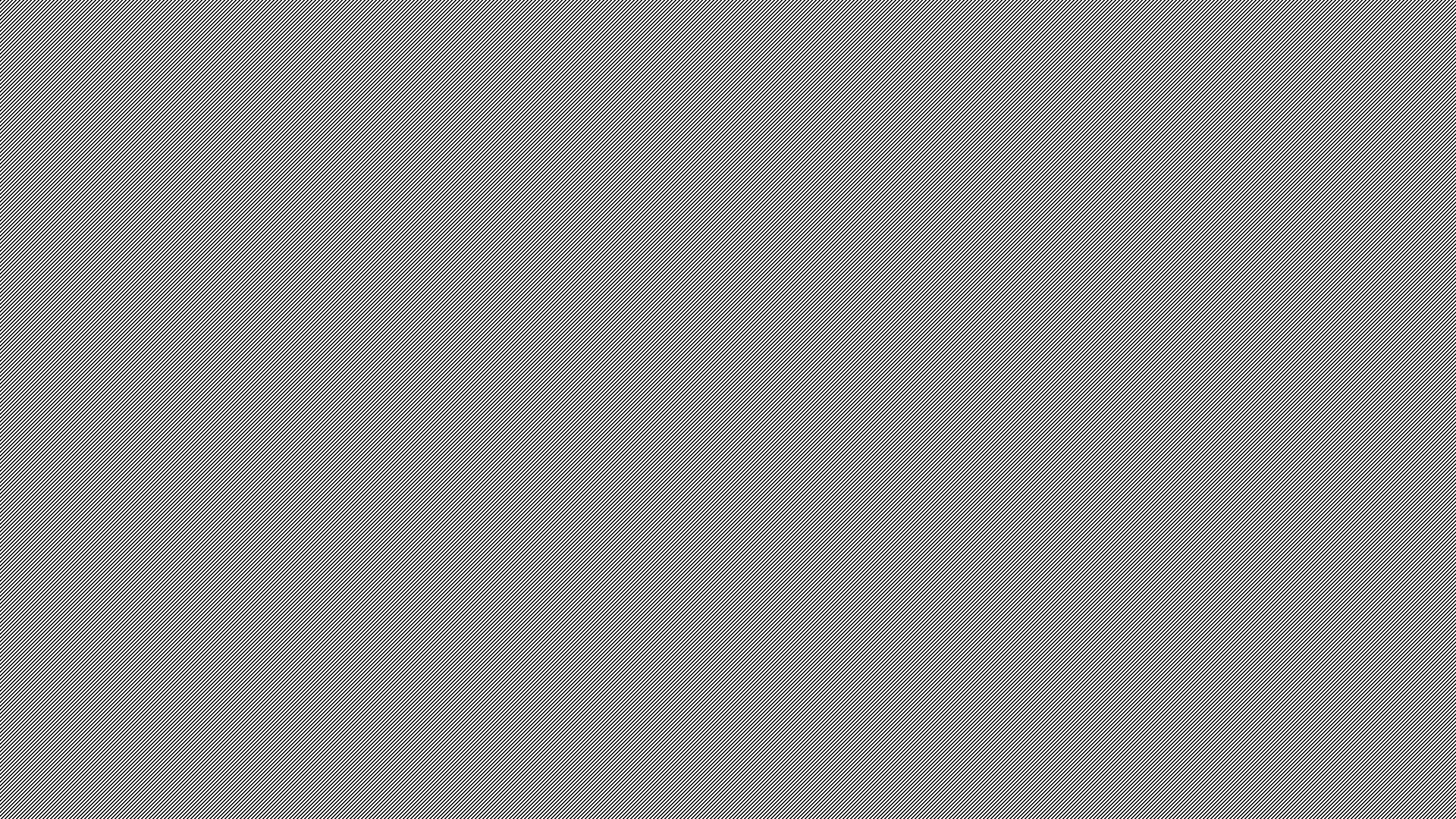 God Seeks Repentance
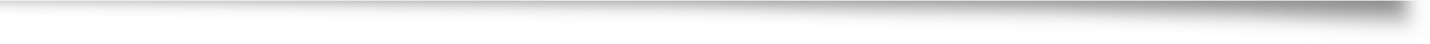 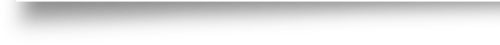 Jonah’s Recommission
Jonah 3:1-3a
1 And the word of the Lord came unto Jonah the second time, saying,
2 Arise, go unto Nineveh, that great city, and preach unto it the preaching that I bid thee.
3 So Jonah arose, and went unto Nineveh, according to the word of the Lord….
Size or Importance?
Jonah 3:3b
…Now Nineveh was an exceeding great city of three days' journey.
Nehemiah 2:6b
…For how long shall thy journey be?
עִיר־גְּדוֹלָה֙ לֵֽאלֹהִ֔ים – “City Great to God”
מַהֲלַ֖ךְ – Journey or visit
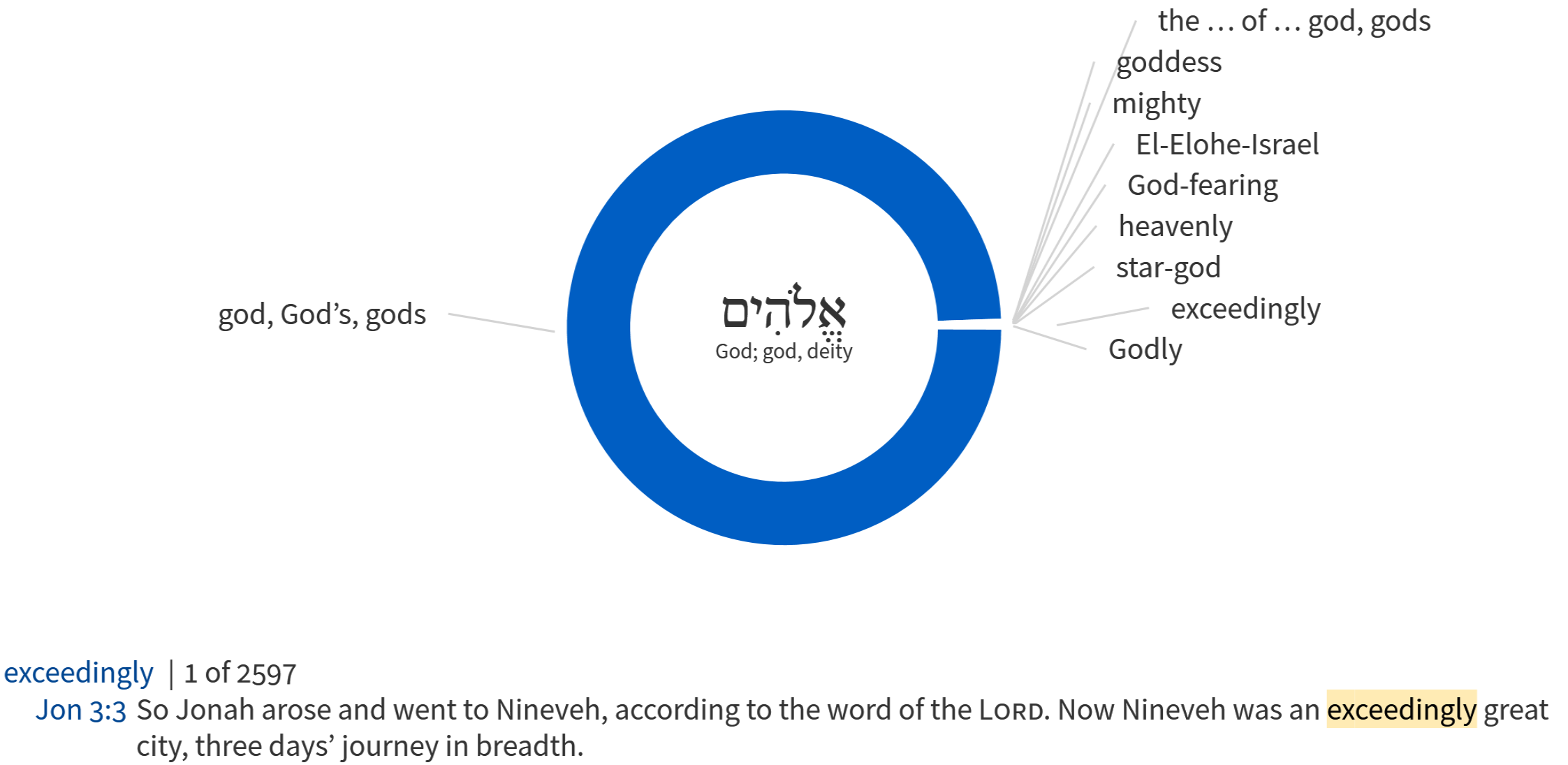 The Response to God’s Message
Jonah 3:4-6
4 And Jonah began to enter into the city a day's journey, and he cried, and said, Yet forty days, and Nineveh shall be overthrown.
5 So the people of Nineveh believed God, and proclaimed a fast, and put on sackcloth, from the greatest of them even to the least of them.
6 For word came unto the king of Nineveh, and he arose from his throne, and he laid his robe from him, and covered him with sackcloth, and sat in ashes.
Their Desperate Attempts
Jonah 3:7-9
7 And he caused it to be proclaimed and published through Nineveh by the decree of the king and his nobles, saying, Let neither man nor beast, herd nor flock, taste any thing: let them not feed, nor drink water:
8 But let man and beast be covered with sackcloth, and cry mightily unto God: yea, let them turn every one from his evil way, and from the violence that is in their hands.
9 Who can tell if God will turn and repent, and turn away from his fierce anger, that we perish not?
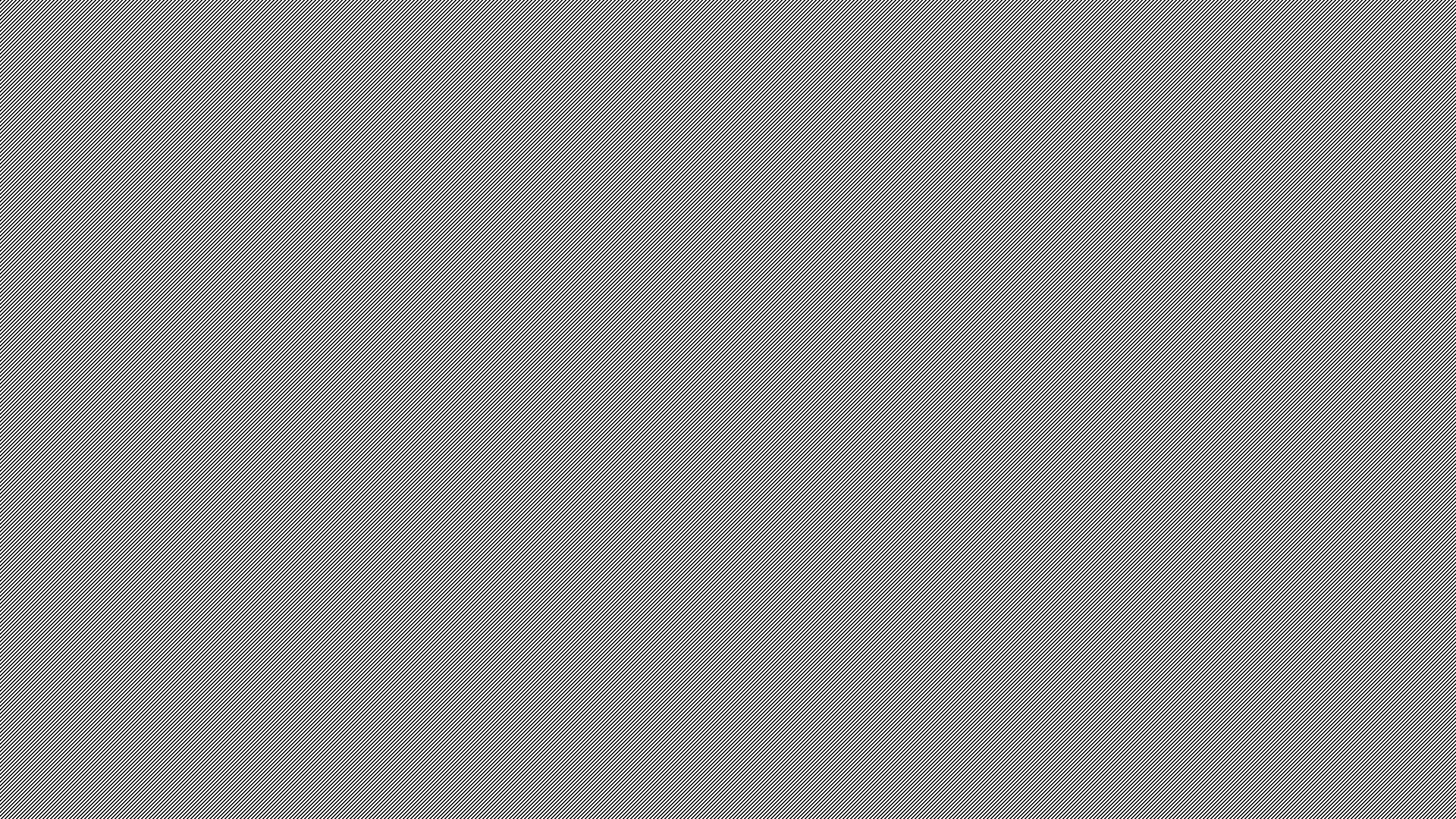 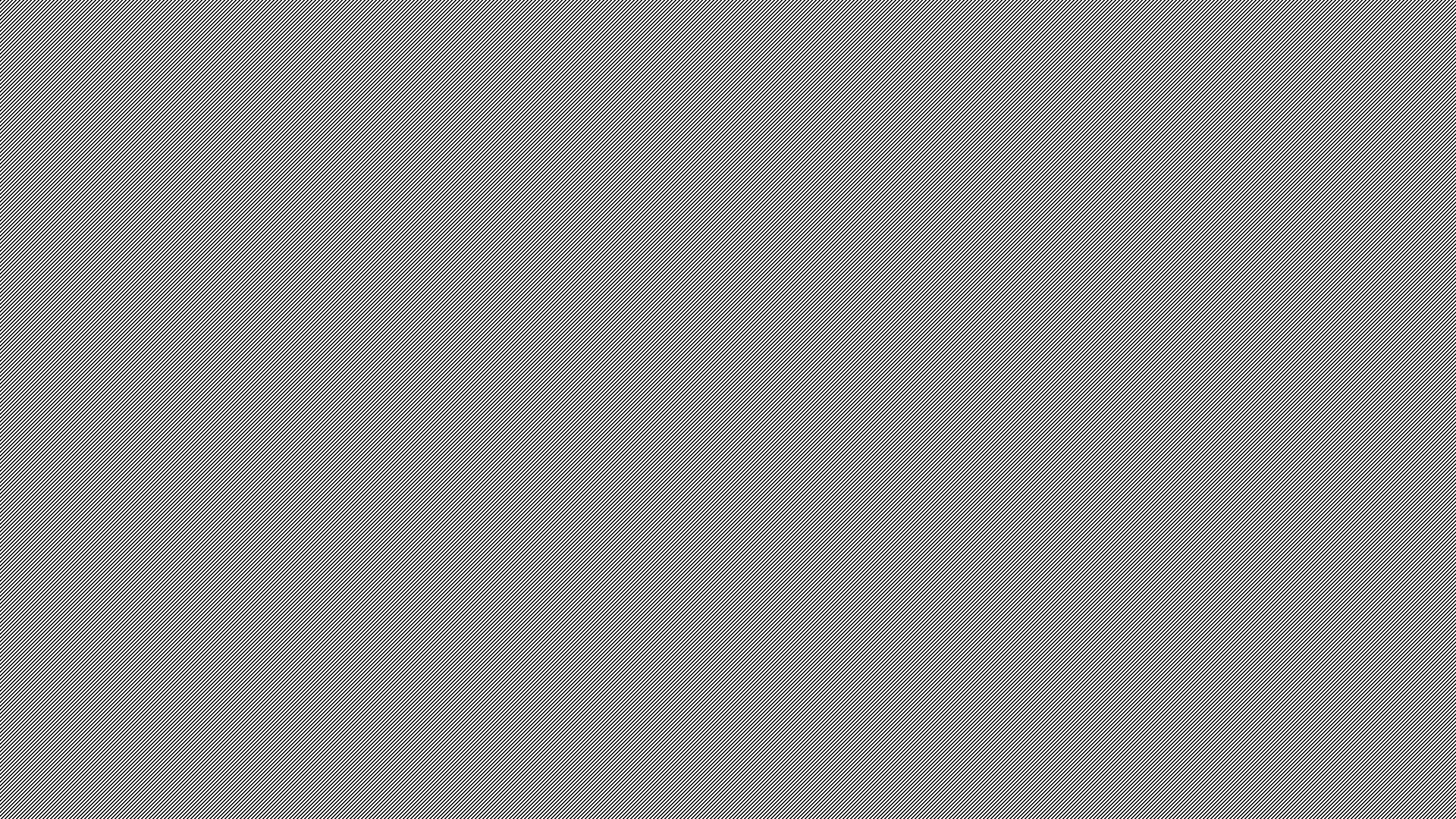 God Can Show Mercy
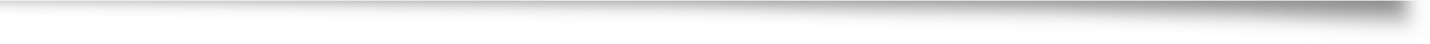 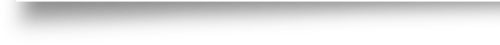 God’s Mercy
Jonah 3:10
 And God saw their works, that they turned from their evil way; and God repented of the evil, that he had said that he would do unto them; and he did it not.
God Wants to Show Mercy
Joel 2:12-14
 12 Therefore also now, saith the Lord, turn ye even to me with all your heart, and with fasting, and with weeping, and with mourning:
13 And rend your heart, and not your garments, and turn unto the Lord your God: for he is gracious and merciful, slow to anger, and of great kindness, and repenteth him of the evil.
14 Who knoweth if he will return and repent, and leave a blessing behind him; even a meat offering and a drink offering unto the Lord your God?
God Wants to Show Mercy P2
Jeremiah 18:7-8
7 At what instant I shall speak concerning a nation, and concerning a kingdom, to pluck up, and to pull down, and to destroy it;
8 If that nation, against whom I have pronounced, turn from their evil, I will repent of the evil that I thought to do unto them.
Jonah’s Anger
Jonah 4:1-2
1 But it displeased Jonah exceedingly, and he was angry. 
2 And he prayed to the LORD and said, “O LORD, is not this what I said when I was yet in my country? That is why I made haste to flee to Tarshish; for I knew that you are a gracious God and merciful, slow to anger and abounding in steadfast love, and relenting from disaster.
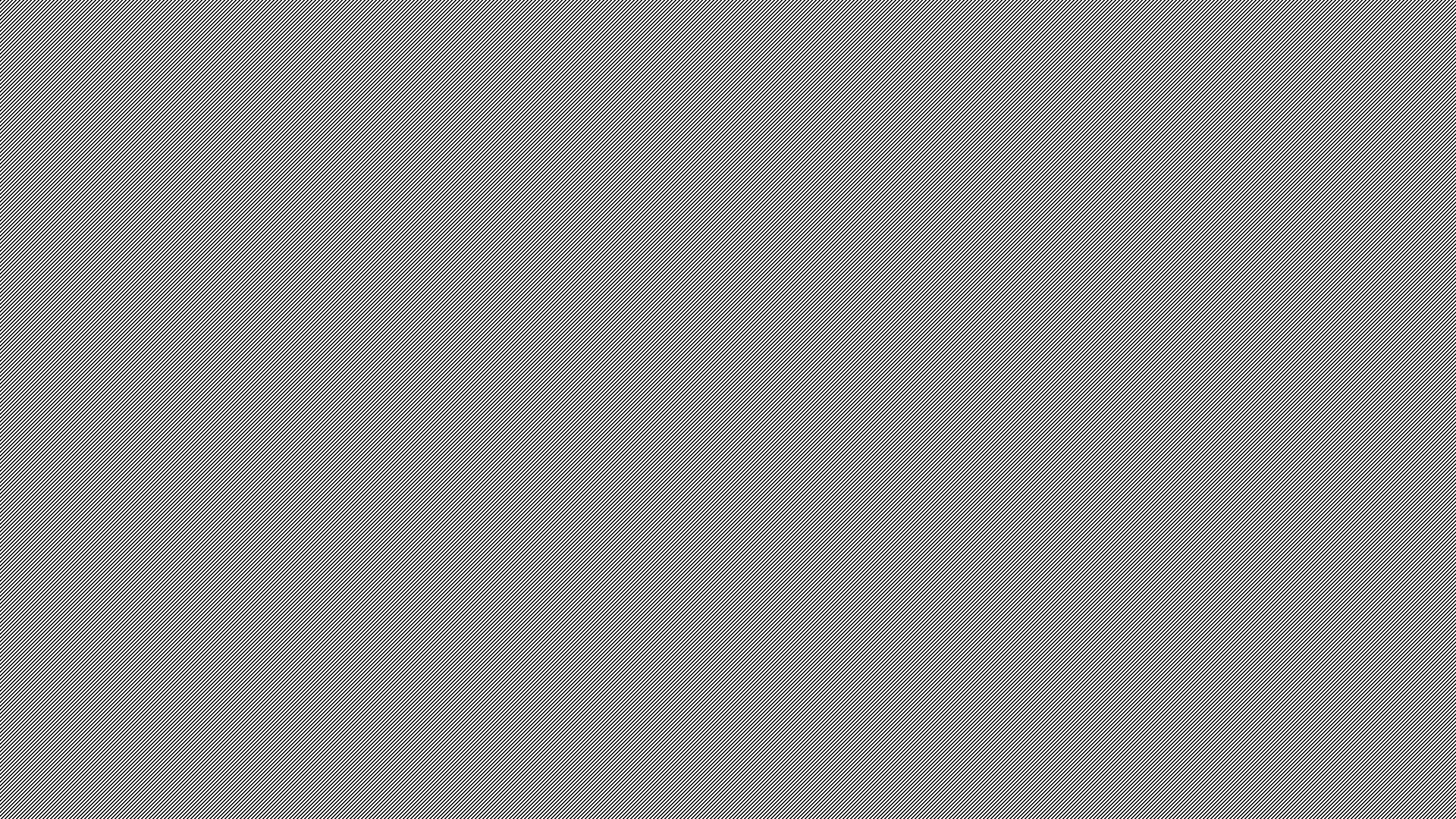 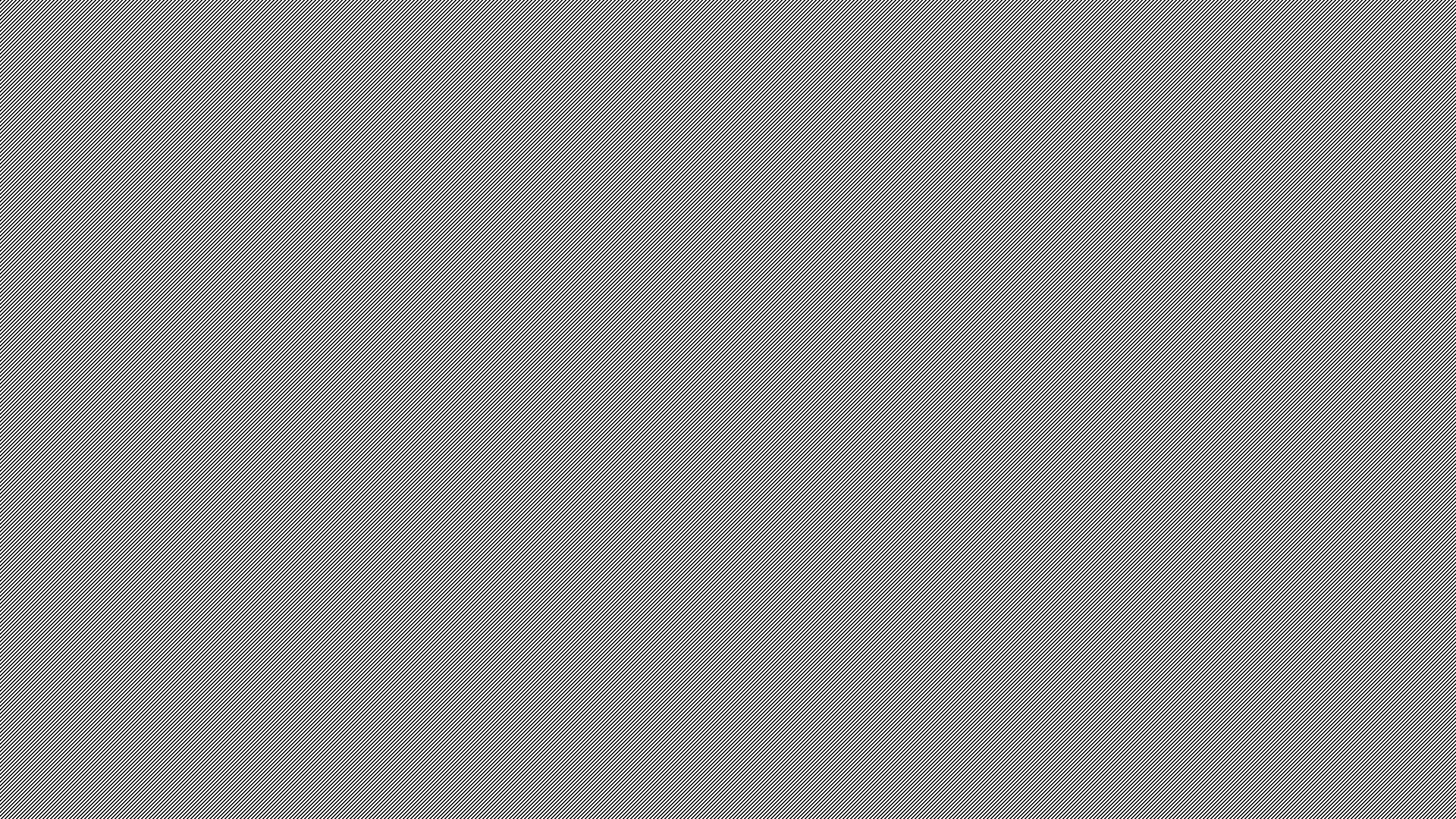 God Cannot be Manipulated
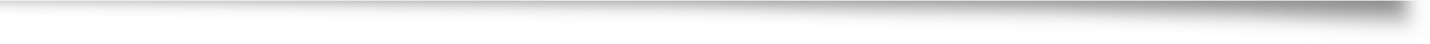 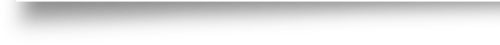 Jonah’s Manipulation?
Jonah 4:3-5
3 Therefore now, O Lord, take, I beseech thee, my life from me; for it is better for me to die than to live.
4 Then said the Lord, Doest thou well to be angry?
5 So Jonah went out of the city, and sat on the east side of the city, and there made him a booth, and sat under it in the shadow, till he might see what would become of the city.
God’s Mercy to Jonah Withdrawn
Jonah 4:6-8
6 And the Lord God prepared a gourd, and made it to come up over Jonah, that it might be a shadow over his head, to deliver him from his grief. So Jonah was exceeding glad of the gourd.
7 But God prepared a worm when the morning rose the next day, and it smote the gourd that it withered.
8 And it came to pass, when the sun did arise, that God prepared a vehement east wind; and the sun beat upon the head of Jonah, that he fainted, and wished in himself to die, and said, It is better for me to die than to live.
God Questions Jonah
Jonah 4:9-11a
9 And God said to Jonah, Doest thou well to be angry for the gourd? And he said, I do well to be angry, even unto death.
10 Then said the Lord, Thou hast had pity on the gourd, for the which thou hast not laboured, neither madest it grow; which came up in a night, and perished in a night:
11 And should not I spare Nineveh, that great city, wherein are more than sixscore thousand persons…
God Questions Jonah
Jonah 4:11b
…that cannot discern between their right hand and their left hand; and also much cattle?
Deut. 5:32
32 Ye shall observe to do therefore as the Lord your God hath commanded you: ye shall not turn aside to the right hand or to the left.
Objective
Rationale